The National FAA Safety Team Presents
Topic of the Month – June 
After-market Safety Equipment
[Speaker Notes: 2019/06-07-20-169(I)PP Original Author: John Steuernagle 01/30/2019;  POC Kevin Clover AFS-850 Operations Lead, Office (562-888-2020 revised by (Name) (MM/DD/YYYY)

Presentation Note:  This is the title slide for After-market Safety Equipment

Presentation notes  (stage direction and  presentation suggestions) will be preceded by a  Bold header: the notes themselves will be in Italic fonts.  

Program control instructions will be in bold fonts and look like this:  (Click) for building information within a slide;  or this:  (Next Slide) for slide advance.

Some slides may contain background information that supports the concepts presented in the program.  

Background information will always appear last and will be preceded by a bold  Background: identification.

We have included a script of suggested dialog with each slide.  Presenters may read the script or modify it to suit their own presentation style.

The production team hope you and your audience will enjoy the show.   Break a leg!  

 (Next Slide)]
Welcome
Exits
Restrooms
Emergency Evacuation
Breaks
Phones & pagers to silent or off 
Sponsor Acknowledgment
Other information
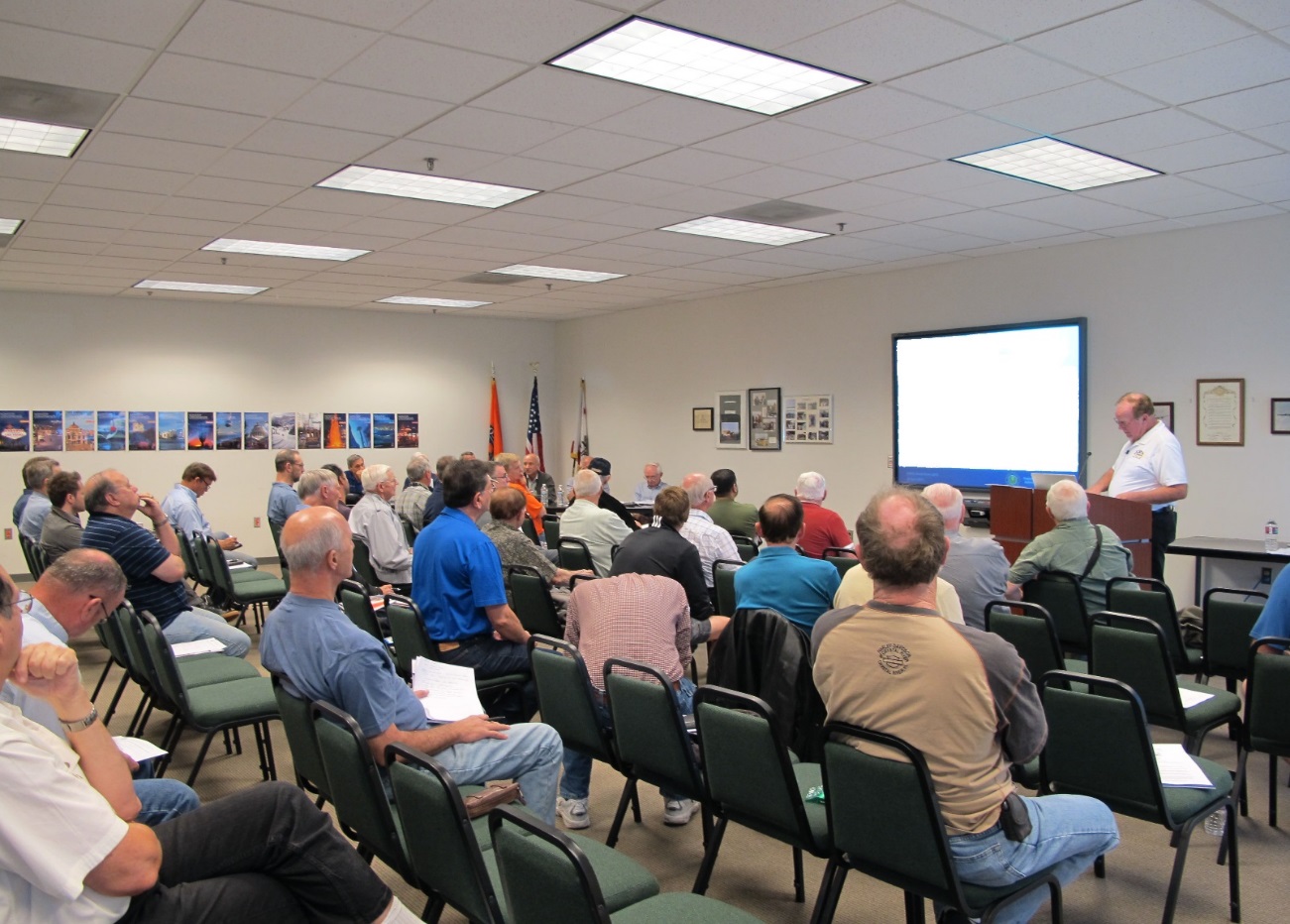 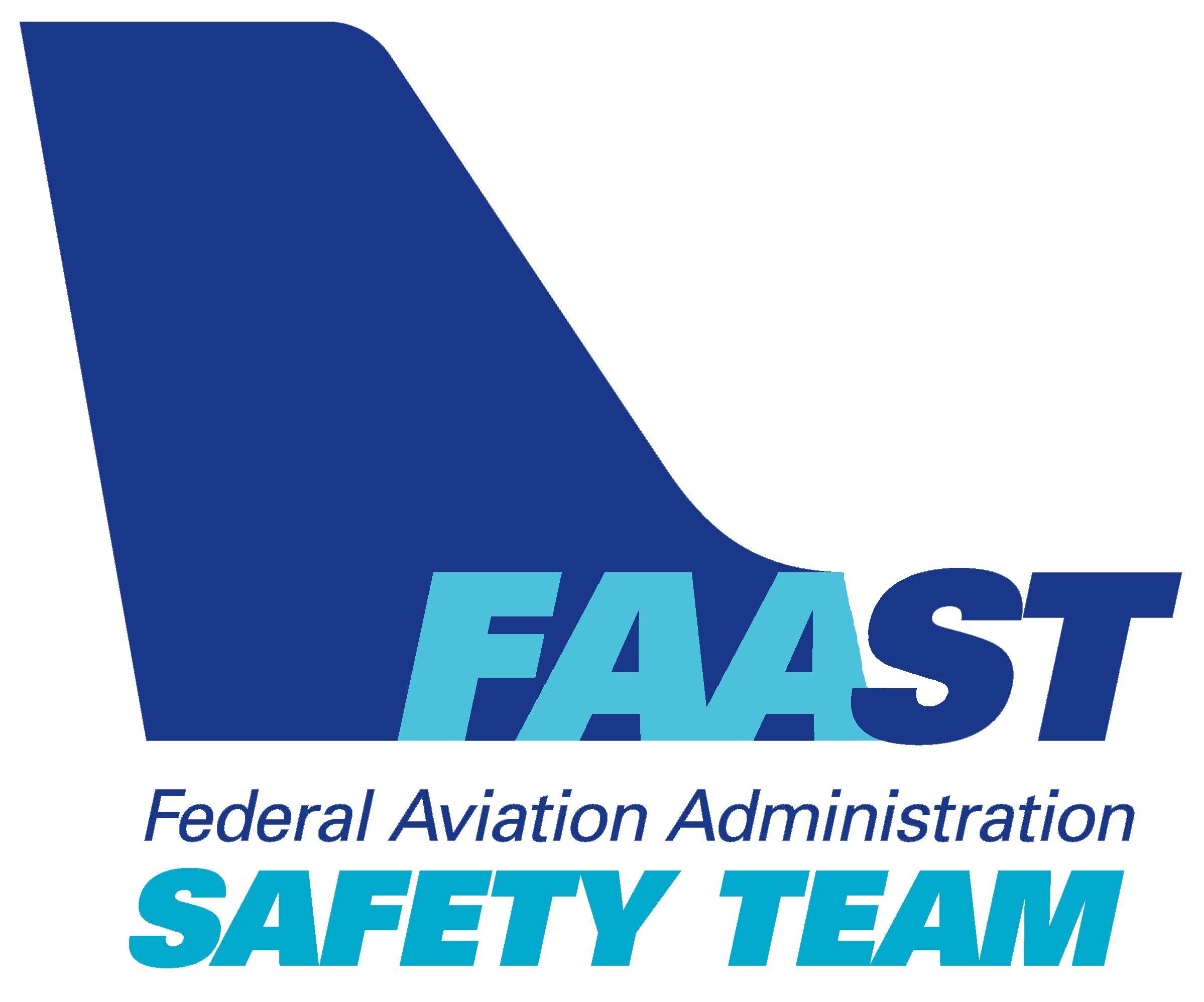 2
[Speaker Notes: Presentation Note: Here’s where you can discuss venue logistics, acknowledge sponsors, and deliver other information you want your audience to know in the beginning.  

You can add slides after this one to fit your situation. 

(Next Slide)]
Overview
Available Safety Equipment
Restraint systems
Quick egress tips
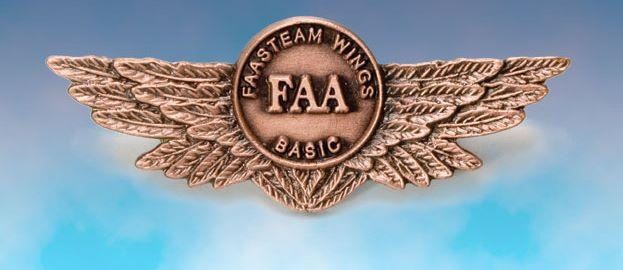 3
[Speaker Notes: Today we’ll be discussing safety equipment that you can add to your aircraft.  We’ll emphasize restraint systems and give you some tips for expeditious aircraft egress.  

Presentation Note: If you’ll be discussing additional items, add them to this list. 

(Next Slide)]
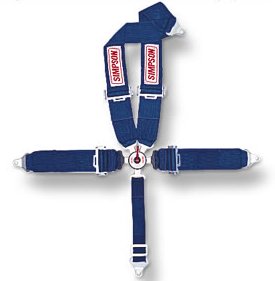 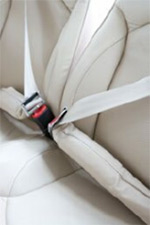 Save 60 % !
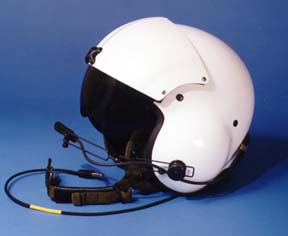 4
[Speaker Notes: If you saw a sign that said just this “Save 60%!” would you want to know more?  (Click)

Well in Alaska we could reduce General Aviation fatalities by 60% through adoption of these technologies; four or five-point seatbelts or airbag seatbelts and helmets.

Granted Alaskan accidents tend to take place off airport and many are in low speed aircraft so the impact forces are less but it’s certainly something to think about when you’re replacing your seatbelts.

We realize that helmets are a tough sell but their use has increased markedly in the helicopter and bush pilot communities both in Alaska and the “lower 48” states.

(Next Slide)]
Multi-point restraint systems
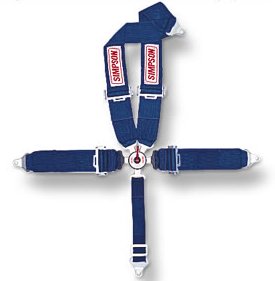 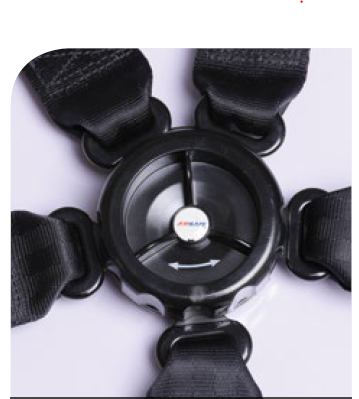 5
[Speaker Notes: Many of us still fly with single belt restraint systems but adding shoulder belts and anti-submarine restraints give you the best chance of sustaining minimal or no injury in many accident scenarios.

(Next Slide)]
Airbag seatbelts
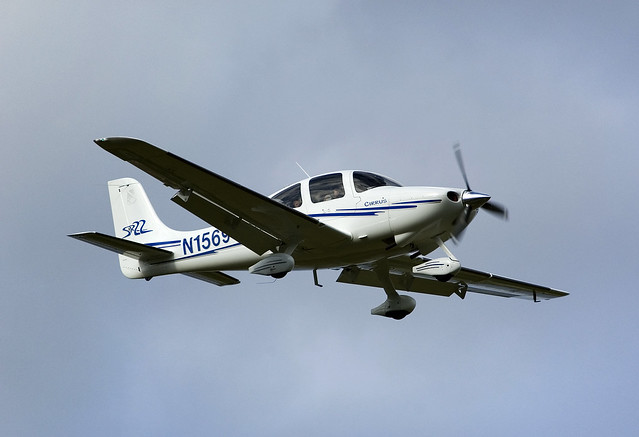 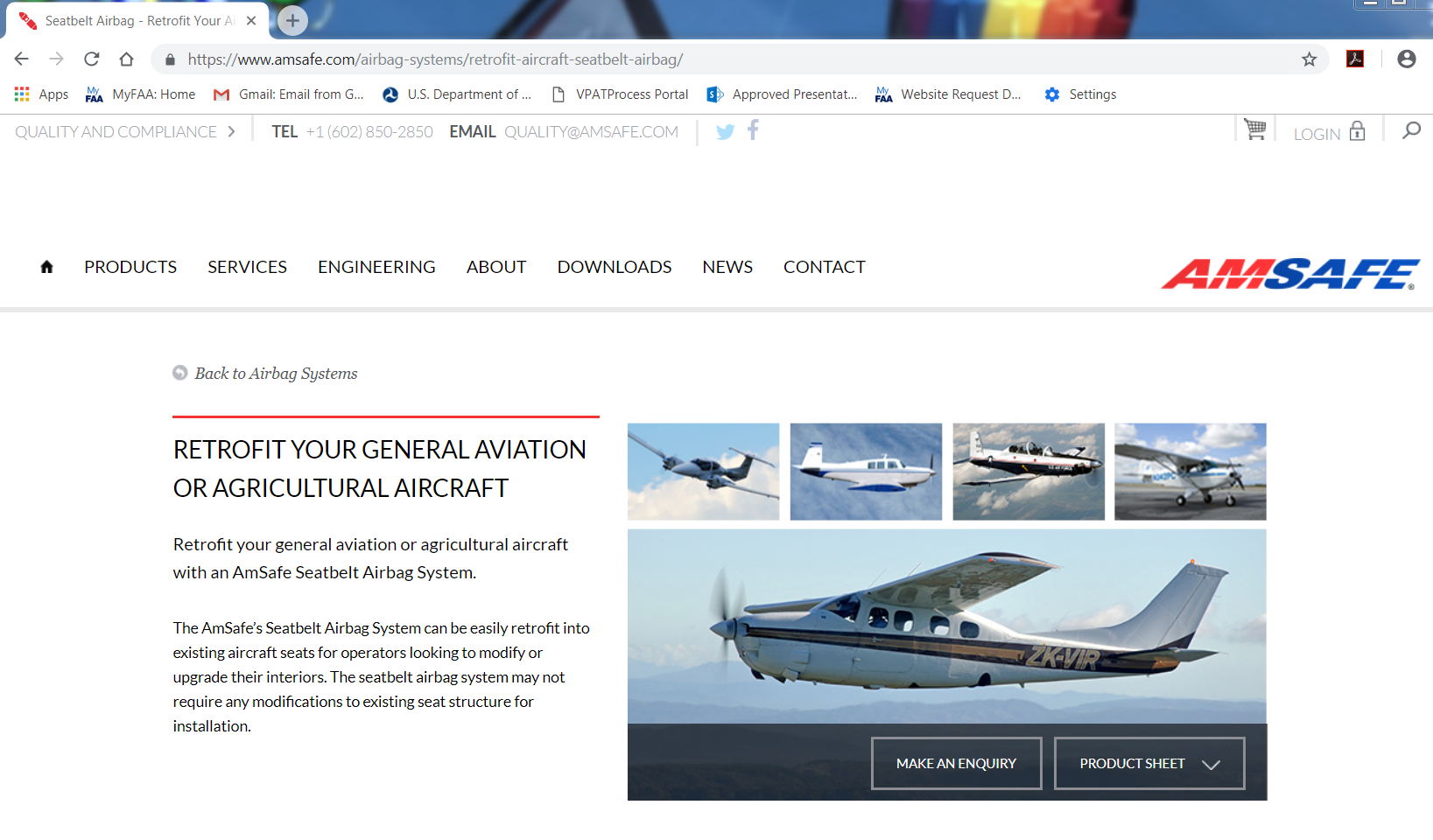 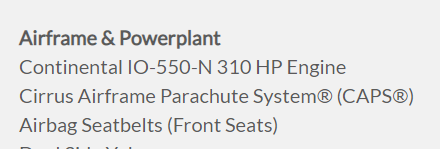 6
[Speaker Notes: Airbag seatbelts are another option worthy of consideration.  Several aircraft manufacturers now provide them as standard equipment and there’s a growing after-market installation business.  

(Next Slide)]
Question:
Which way do airline seat belts unbuckle?
Left to Right or Right to Left
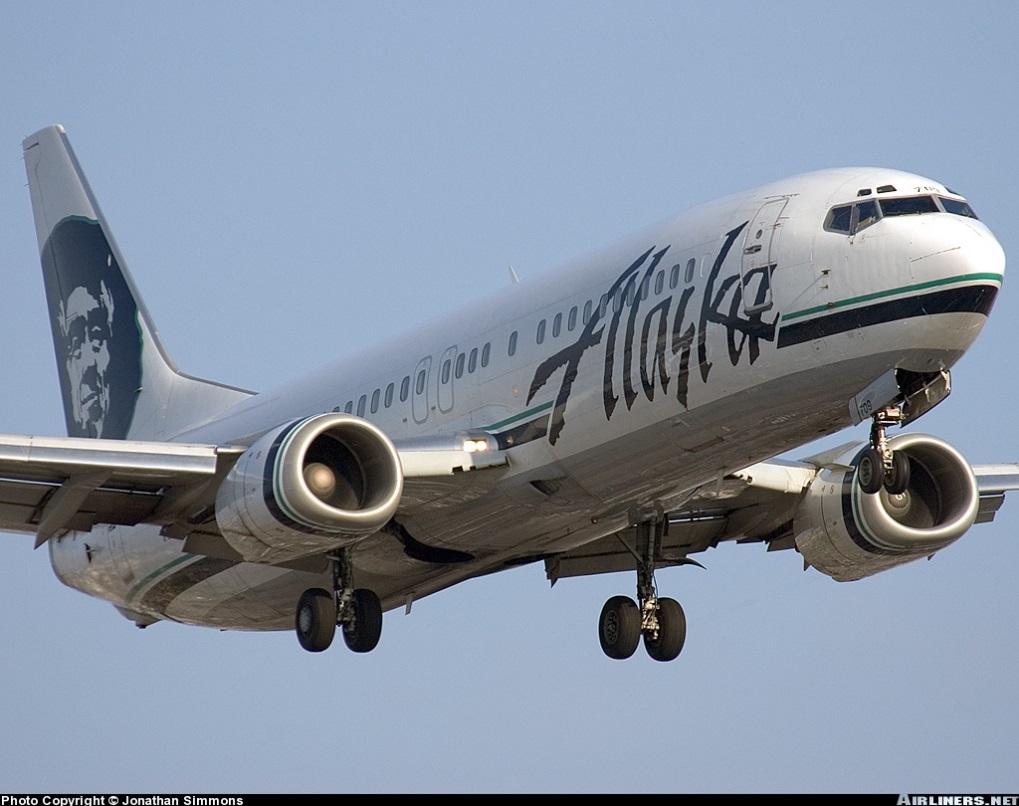 ANSWER:
Answer:
no standard – could be either way.
There is no standard.  It could be either way.
stress event.
7
[Speaker Notes: We’ve all heard the airline safety briefing many times on many carriers so here’s a question:

Which way do airline seat belts unbuckle (Click)

– from left to right, or from right to left?

Presentation note:  Ask the audience for a show of hands then:   (Click)

The answer is there is no standard.  It could be either way.

(Next Slide)]
Question:
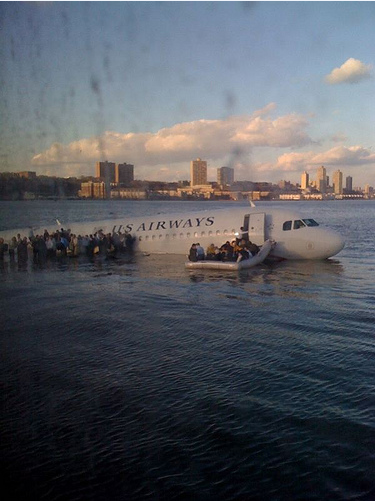 Why is it important to know which way my seatbelt unbuckles?
Answer:
ANSWER:
You may have to exit the aircraft quickly
during a high-stress event -----

stress event.
and you may have to do it in the dark.
8
[Speaker Notes: Why does how your seatbelt works matter?  (Click)

Well you may be very motivated to exit the aircraft.  That motivation could compromise your thinking and that could result in a deadly delay. (Click)

And you may have to do it in the dark.

(Next Slide)]
Tracking Exercise:
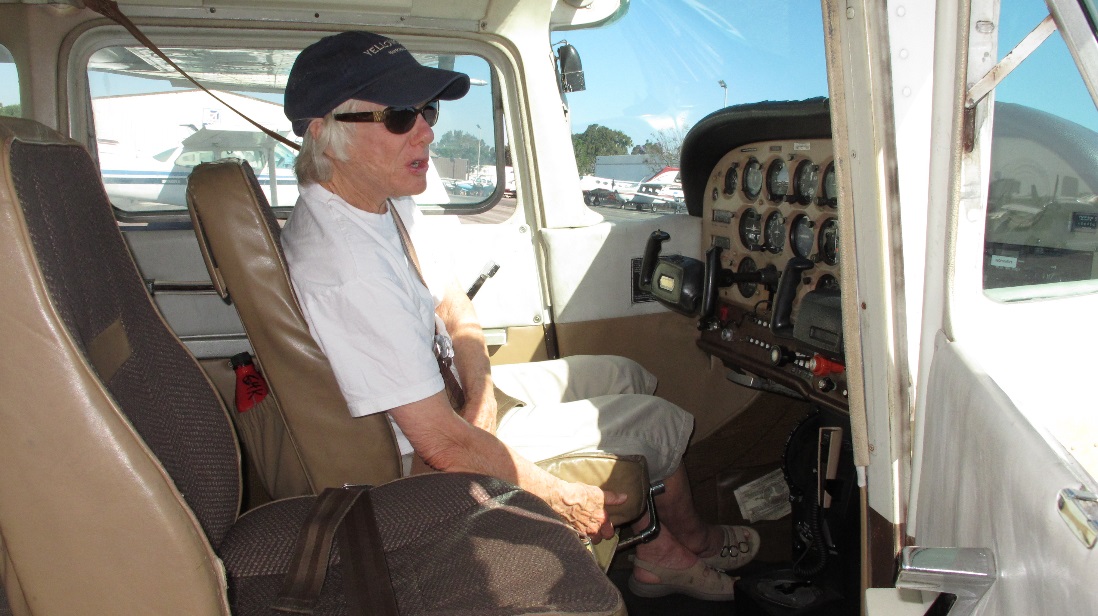 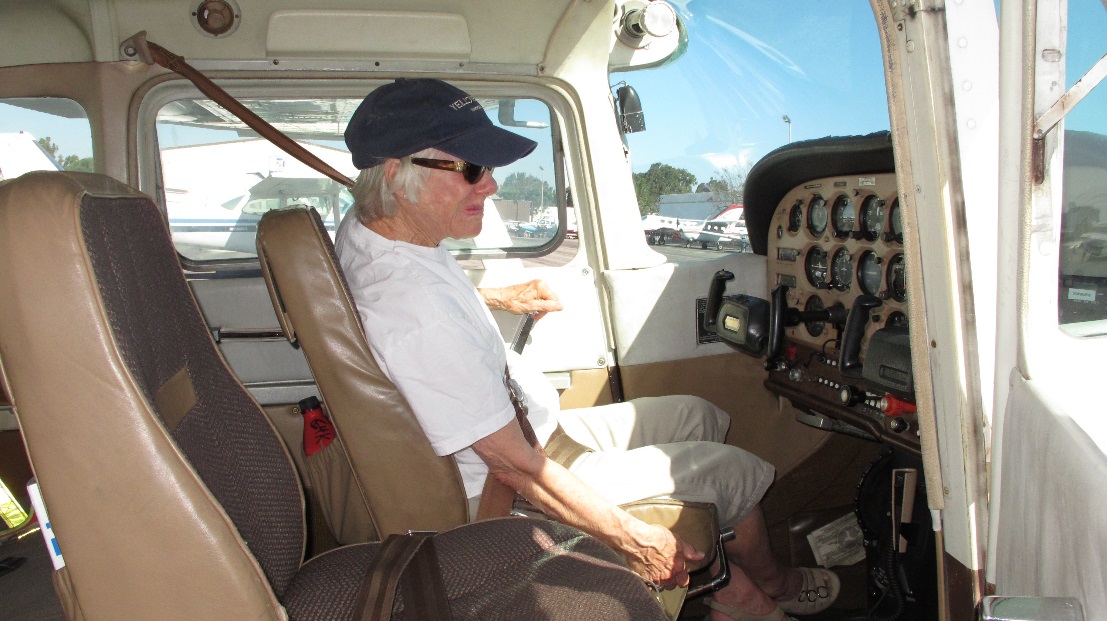 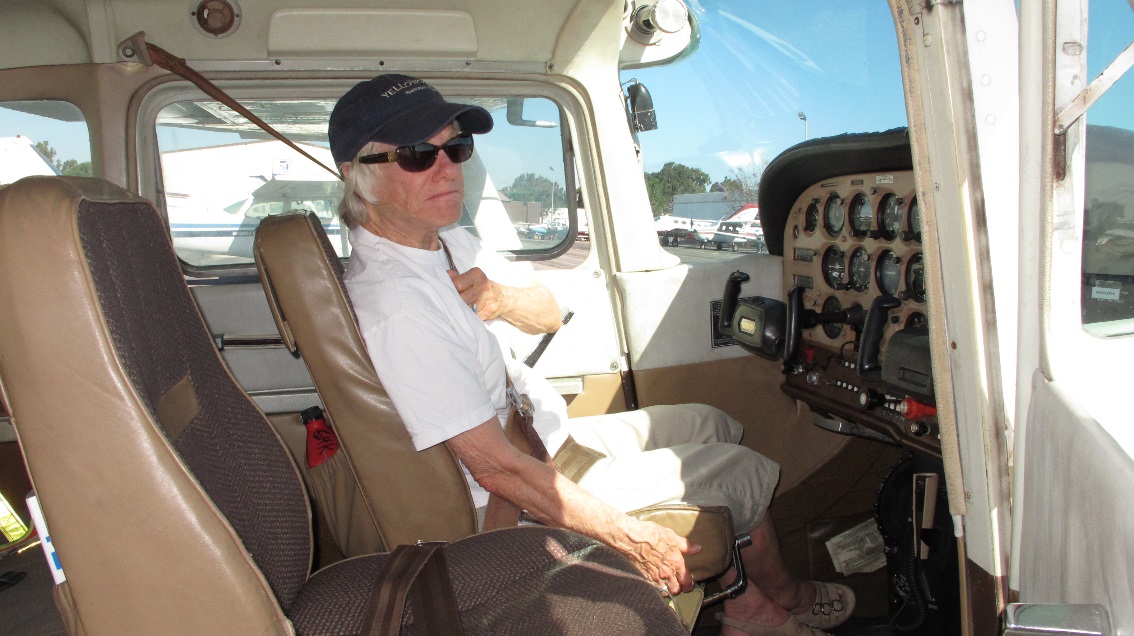 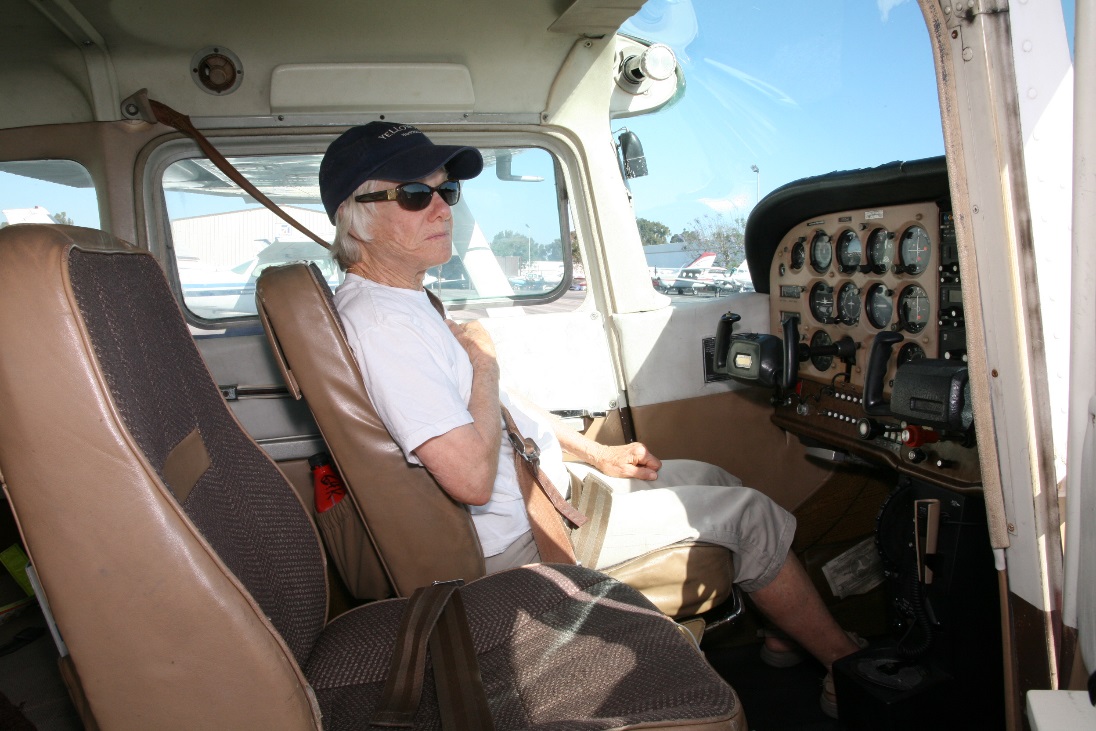 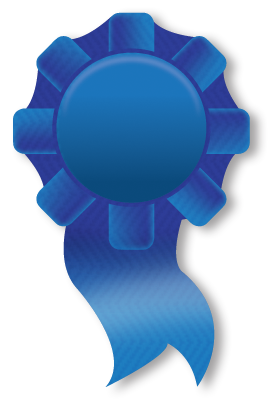 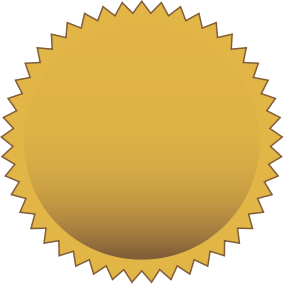 Gold Seal
9
[Speaker Notes: Here’s an exercise that will improve your chances of doing the right things in the right sequence to exit your aircraft or even automobile quickly and safely in emergency situations.    It works equally well in daylight or when vision is compromised by darkness, smoke, or injury.  Please follow along as we go through the steps.

Encourage the audience to go through the motions from their seats. 

First of all imagine you’re sitting in your usual seat in the airplane you usually fly.  Visualize which hand you’ll use to open the exit closest to you.  Have you got the picture?

Good – now take your other hand, make a fist and hold it against your sternum like this. Our sternum is something we always have with us and it’s easy to find – even in the dark.  We’ll use it as a reference to find other important parts of the aircraft. (Click)

Now slide your hand from your sternum to your lap and from there to your seat.  Get a good grip  and keep you seat holding hand in position for the rest of the exercise. (Click)

Next take the hand not holding your seat and locate your sternum reference point. (Click)

From there track to your lap and then the door latch. In some airplanes you’ll have to track to 2 door latches.  
Unlatch the door, push it open, and return to your reference point. (Click)

From there again track down to your lap and then to your seat belt release all the while holding tightly on to your seat with your other hand.   Release your seat belt and prepare to exit.  Don’t let go of your seat though.  I’ll tell you when to do that.   (Click)

This little exercise could save your life in an emergency and it’s worth a gold seal.

(Next Slide)]
Why am I holding on to my seat?
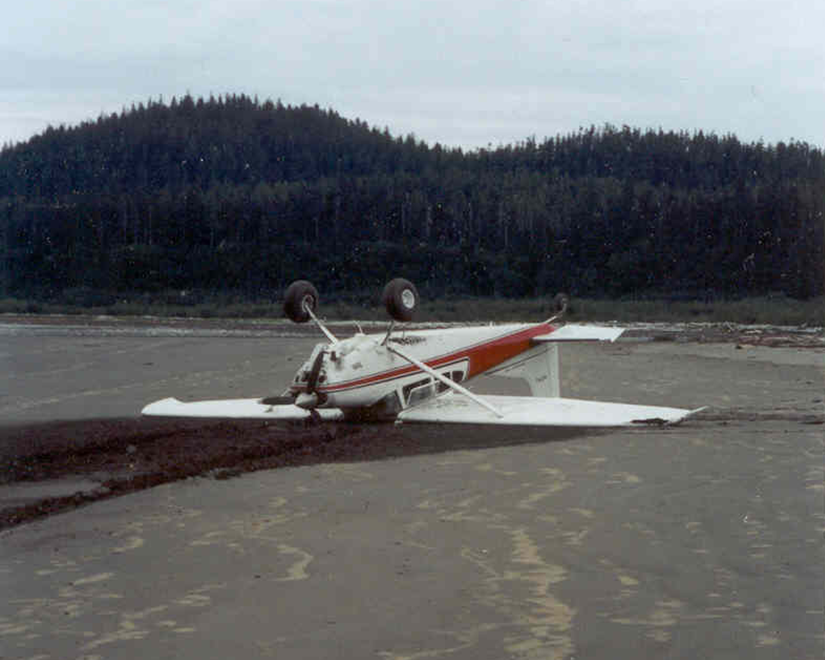 10
[Speaker Notes: Now I know you’re wondering why you’re still holding on to your seats when the whole object of the exercise was to undo the seatbelt and exit.  (Click)

Answer – Because we might be upside down & unbuckling the belt without preparation could lead to a cracked skull.  Also - some buckles are difficult or impossible to unlatch when they’re under load.  You can use your seat holding hand to take the strain off the buckle before unlatching it.

(Next Slide)]
Buckle Placement:
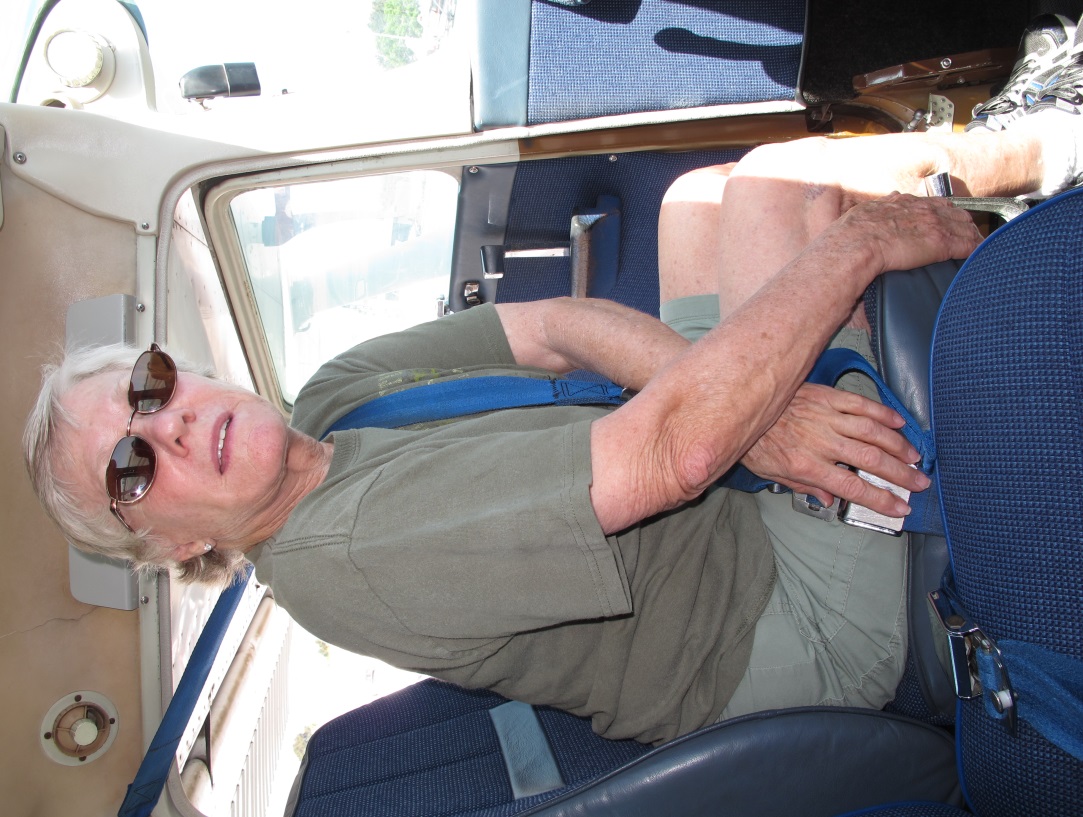 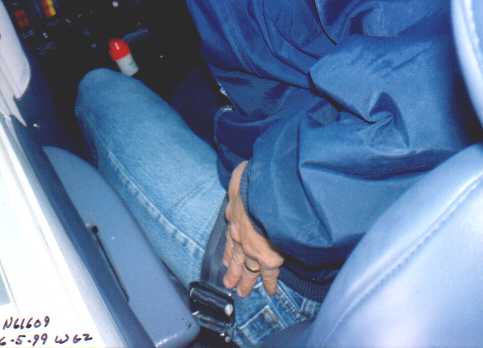 11
[Speaker Notes: Just one more thing about seat belts.  Buckle placement is important. (Click)

In this illustration, the seat belt buckle is low on the pilot’s left side.  With the door closed, the buckle will be under the armrest.  If the door were jammed, precious time could be spent in cutting the seatbelt & finding another exit. (Click)

Here the buckle is low on the pilot’s right side and it’s unobstructed – a much better choice for buckle placement.

(Next Slide)]
Flight Data Monitoring
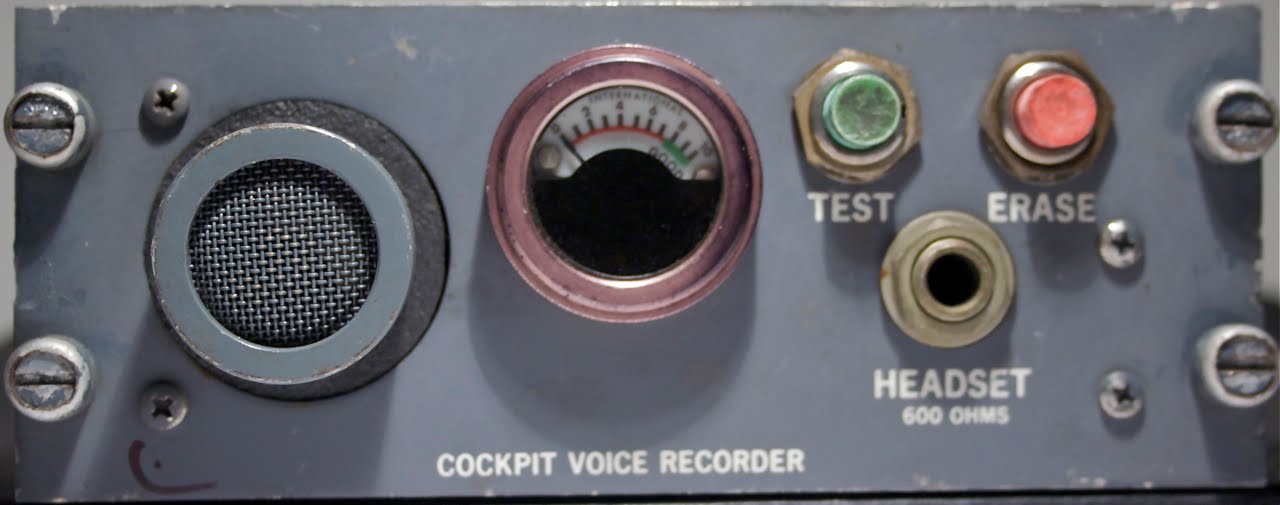 FOQA
Cockpit Voce Recorder (CVR)
Flight Data Recorder (FDR)
12
[Speaker Notes: In its’ simplest form, FDM consists of a cockpit voice recorder that records at least the most recent 15 minutes of crew conversations, and a flight data recorder that preserves such things as engine parameters, control position, heading, altitude, and airspeed data.  (Click)

The equipment and processes to acquire and distribute the data are collectively known as Flight Operational Quality Assurance or FOQA (pronounced: Fohqua)

But this equipment is only for the big guys right?  General Aviation aircraft don’t have anything like this ……………………. Or do they?

(Next Slide)]
Flight Data Monitoring for GA
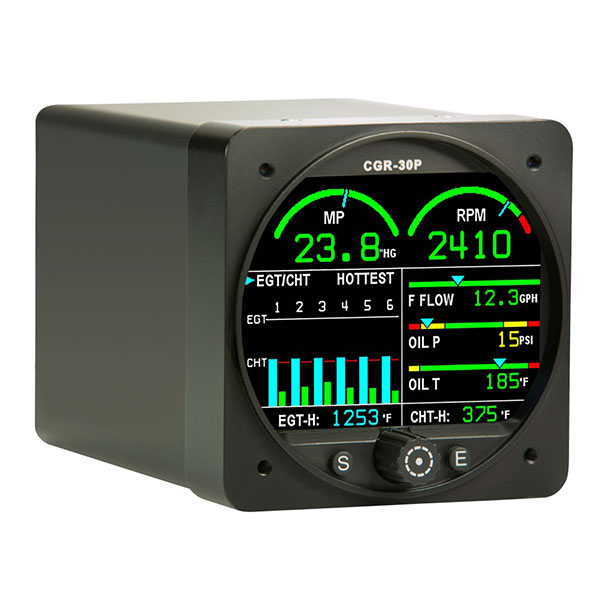 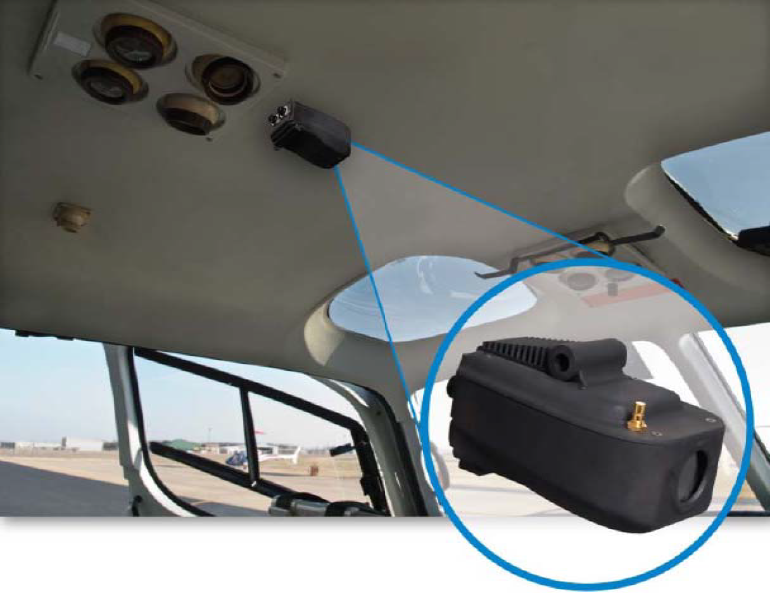 Flight Data
Flight Data + Visual
13
[Speaker Notes: While it’s true that most GA aircraft don’t have dedicated automatic flight data recording devices now; we will be able to enjoy the benefits of equipage in the future.  In the meantime it’s often surprising to see what we already have.  (Click)

Manufacturers are already offering self-contained flight data and visual data recorders for GA airplanes and helicopters.  Most operators of this equipment must periodically down load and analyze the recorded data – often with the aid of dedicated computer programs.   

(Next Slide)]
Enhanced Vision
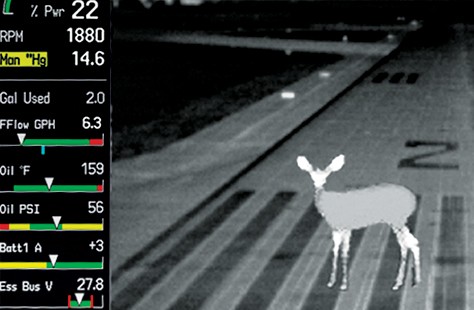 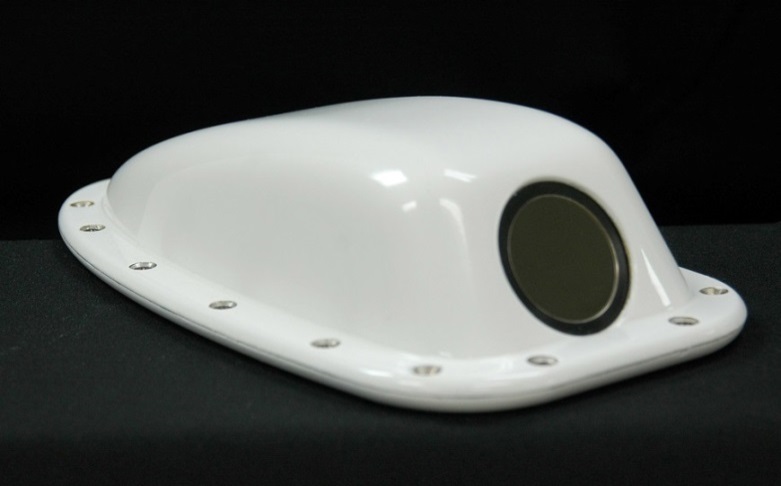 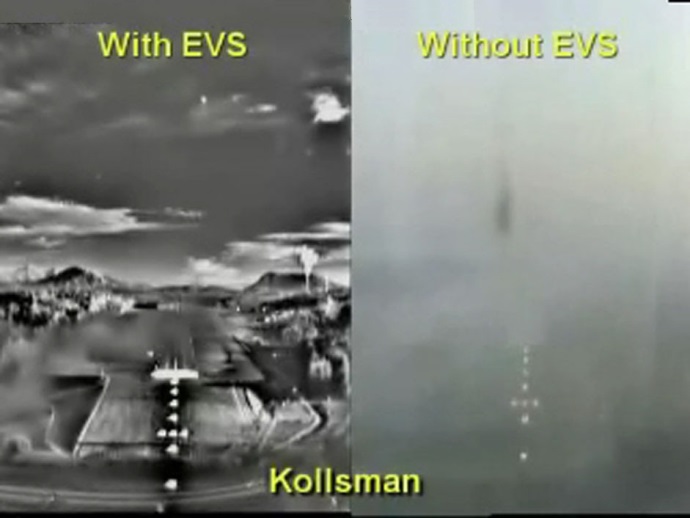 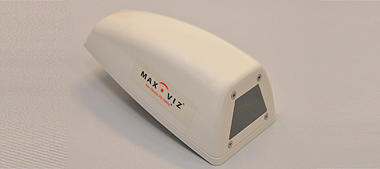 14
[Speaker Notes: Infrared cameras are available for installation on GA airplanes and their output can be displayed on multi function displays.   Of course it’s nice to be able to see wildlife and other obstructions on the runway but they’re also quite useful in depicting terrain in weather or on a dark night.  

A word of caution though.  Enhanced vision technology takes some getting used to.  You’ll have to make the transition to visual reference at some point and that can be a challenge. 

(Next Slide)]
Synthetic Vision
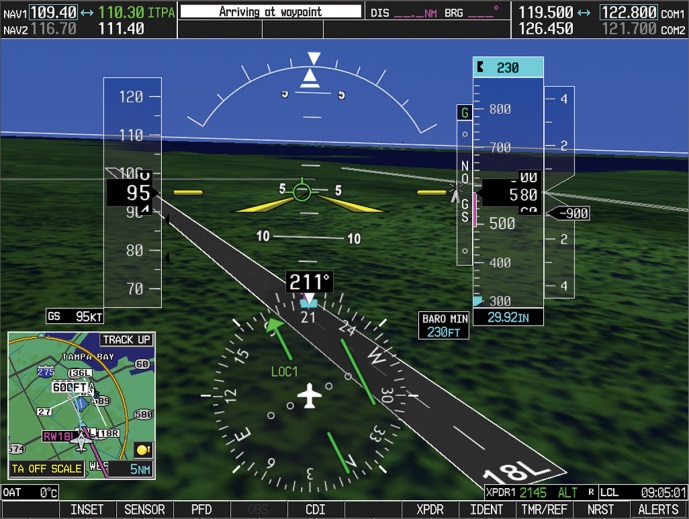 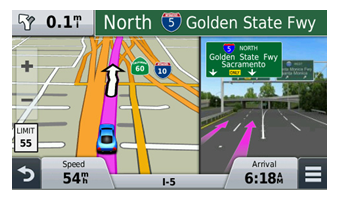 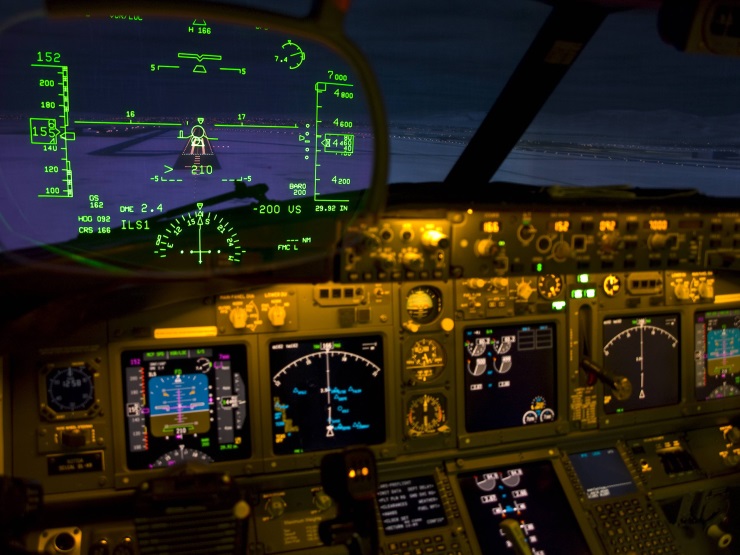 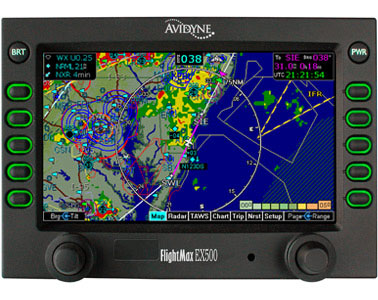 15
[Speaker Notes: For some time now, we’ve been able to combine imagery from sensors and navigation systems, with our view out the window to see the world as never before.  We call this Synthetic Vision  (Click)

Using information from navigation databases we can create a picture of the flight environment and overlay that picture with aircraft instrumentation, and weather information to create a single image that contains all of the information necessary for safe flight operations. (Click)

Developed for tactical military flying, the HUD or Head Up Display presents information from aircraft instrument displays directly in pilots’  fields of view as they look through their wind screens.  HUD technology is already installed in many airline cockpits and it’s making its’ way to General Aviation as well. 

(Next Slide)]
Angle of Attack Indicators
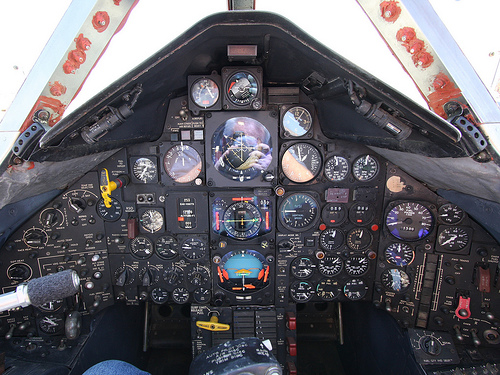 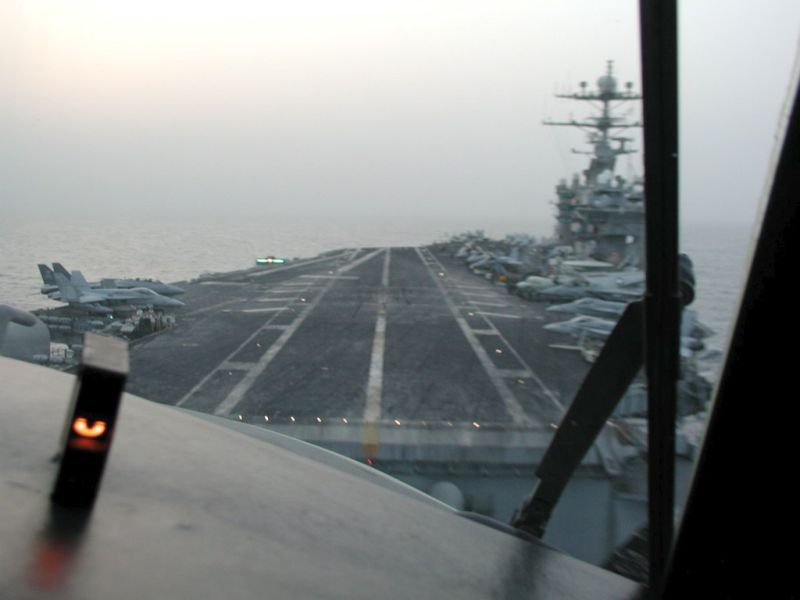 16
[Speaker Notes: Military aircraft have had AOA indicators for years.  They’re essential to getting optimum performance in challenging situations but also very useful in routine flying as well.  Only recently have they become more available and affordable for GA aircraft.

(Next Slide)]
AOA For GA
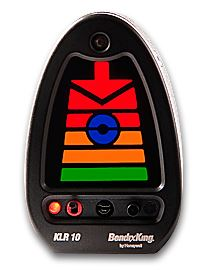 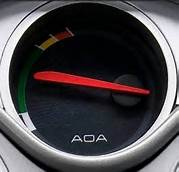 17
[Speaker Notes: AOA indicators are showing up on many new aircraft and there are also a number of affordable options for retrofit as well.  Angle of attack sensing & display that go a long way toward reducing the number of stall/spin accidents.

 (Next Slide)]
Streamlined Certification Process
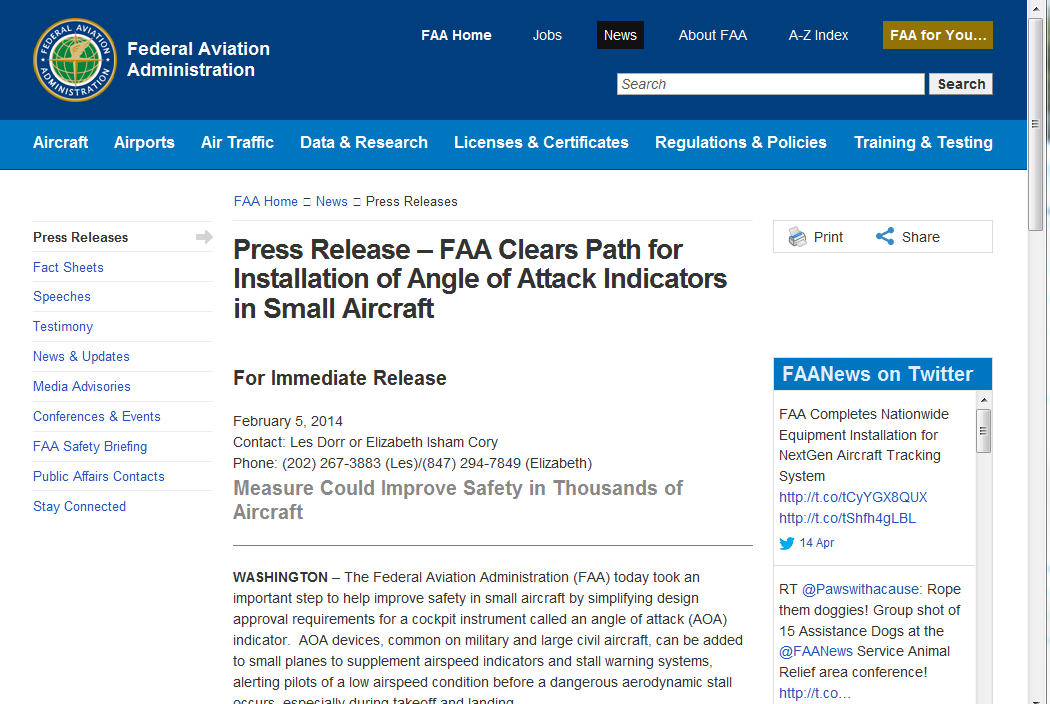 http://www.faa.gov/news/press_releases/news_story.cfm?newsid=15714
18
[Speaker Notes: FAA’s Small Airplane Directorate has streamlined the process for production and retrofit approval of AOA devices.  

Presentation Note:   If you have an internet connection you can access the Press Release by clicking on the information button on the lower right of the screen.

 (Next Slide)]
Electronic Ignition for aircraft
Fewer Mechanical Parts
More reliable than magnetos
Reduced maintenance expense
Increased fuel efficiency
Requires electrical power source
19
[Speaker Notes: As with automobiles fewer mechanical parts equals increased reliability which, in turn, increases maintenance intervals and reduces maintenance expense and increases fuel efficiency.

One caveat though; unlike magnetos which produce their own electrical energy, electronic ignition systems must have a separate power source.  Still – replacing one magneto with electronic ignition can yield significant benefits in longevity and fuel economy.

(Next Slide)]
And the list goes on …….
Flight Management Systems
Autopilots
Engine Analyzers
Survival Gear
Ballistic Parachutes
20
[Speaker Notes: And the list goes on.  It seems like there’s a new product every week.  They’re all great of course but how many improvements can you make to one airplane and still have room for people and their luggage?  

There’s one major safety asset that we haven’t yet discussed and I’ll bet you know what it is. 

Presentation note:  Pause for audience suggestions….. Then”

(Next Slide)]
Pilot Proficiency
The best investment in:
Competence
Confidence
Safety
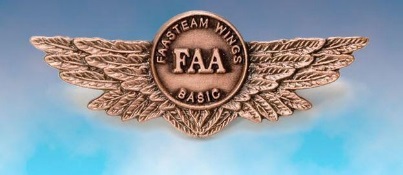 21
[Speaker Notes: Well trained, proficient pilots are competent, confident, and safe.  That’s why we recommend investing in a robust, comprehensive proficiency training program.  There’s simply no better way to ensure flight safety.

(Next Slide)]
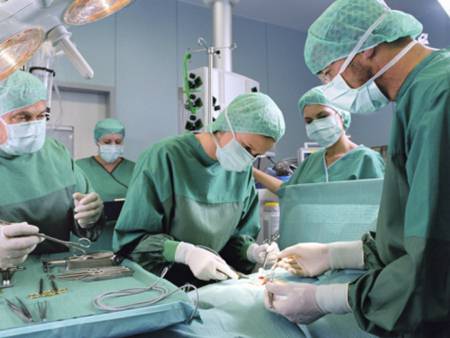 Proficiency training works!
Sports
Medicine
Aviation
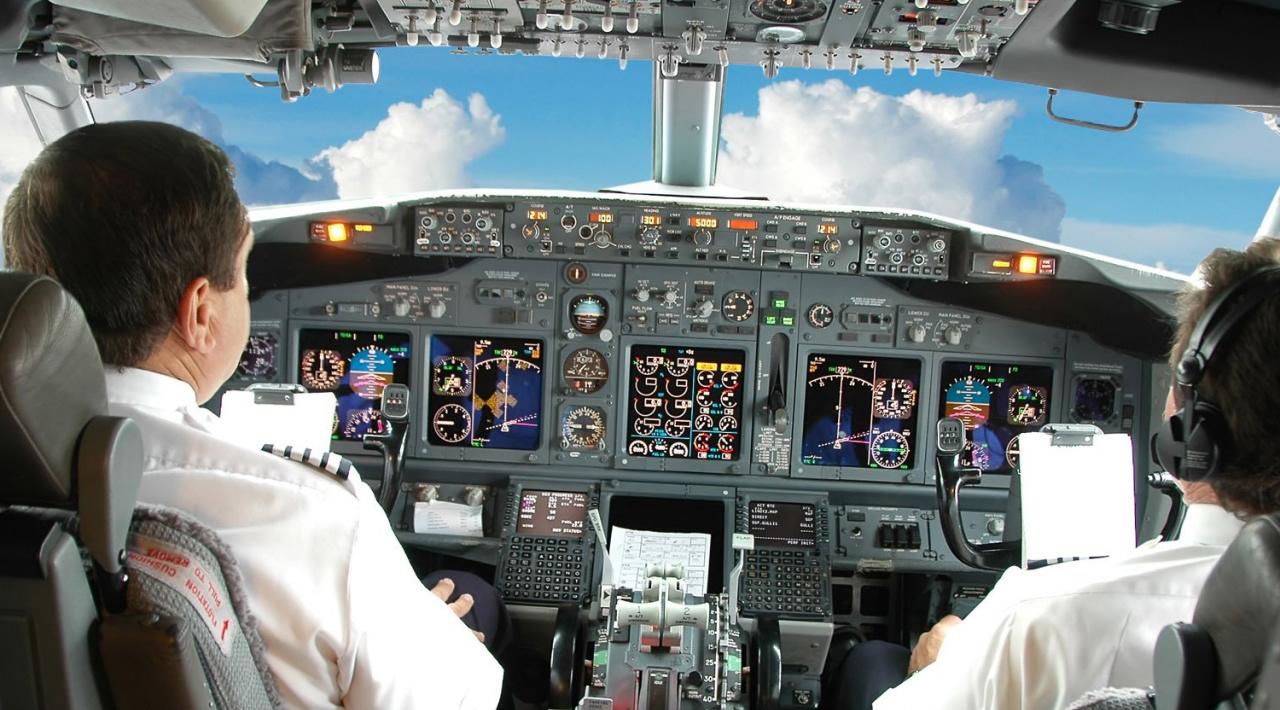 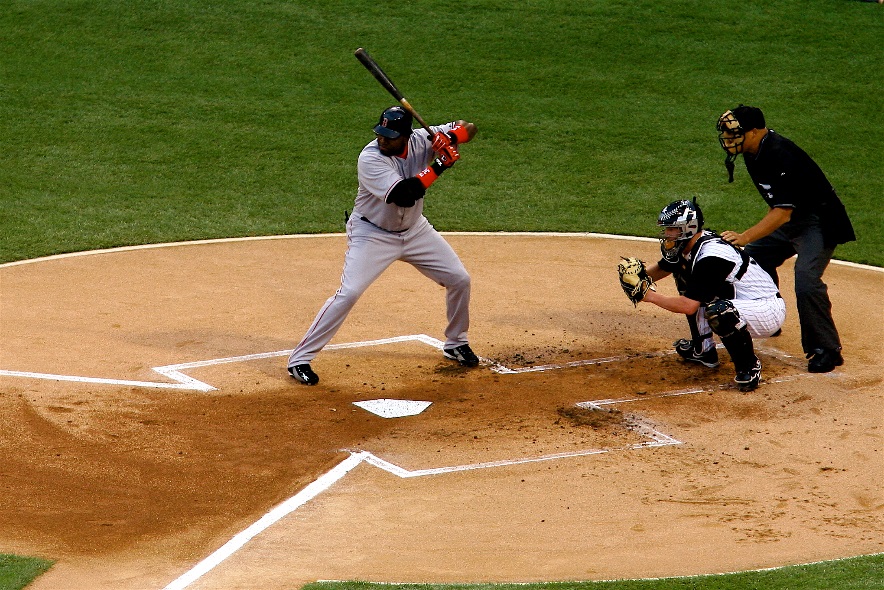 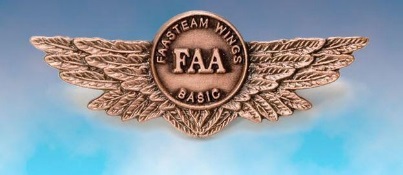 22
[Speaker Notes: Can you imagine how well  professional athletes would perform if they didn’t practice between games or stay in shape during the off season? (Click)

Would you choose to be treated by doctors who had no continuing education since graduating from medical school?  (Click)

Or how about a professional pilot flight crew who never train for emergencies? 

Pros know that proficiency is not a destination but rather a journey that never ends.  
 
Regular training keeps the them at peak performance every time they take to the air.

(Next Slide)]
Proficiency Training Works
Increases confidence
Increases comfort
Expands horizons
Keeps us safe
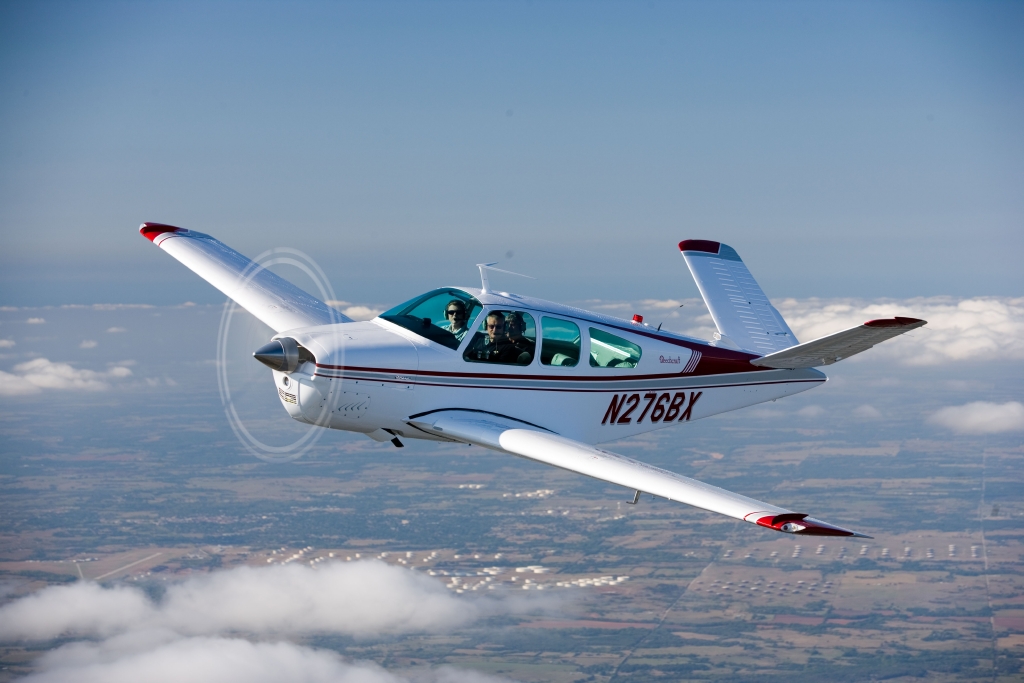 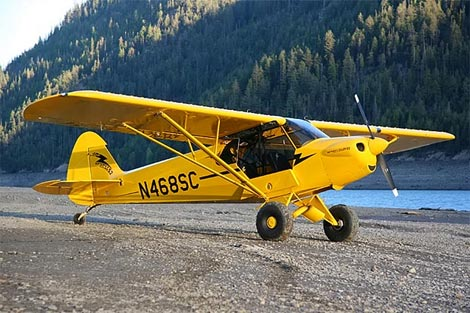 Earning any WINGS phase qualifies for a Flight Review!
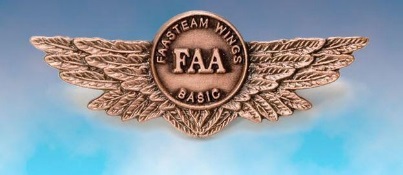 23
[Speaker Notes: Proficiency training works for General Aviation pilots too.  Pilots who participate in the FAA WINGS Pilot Proficiency program fly with more confidence.  They and their passengers are comfortable in the air.  And proficiency training can expand our horizons by exploring the operational capabilities of our present aircraft or introducing us to more complex and capable planes as well as more challenging destinations.  

Most importantly - proficiency training keeps us safe.  (Click)

And pilots who earn WINGS phases also qualify for a flight review.

(Next Slide)]
Why WINGS?
Proficient Pilots are:
Confident
Capable
Safe
WINGS will keep you on top of your game
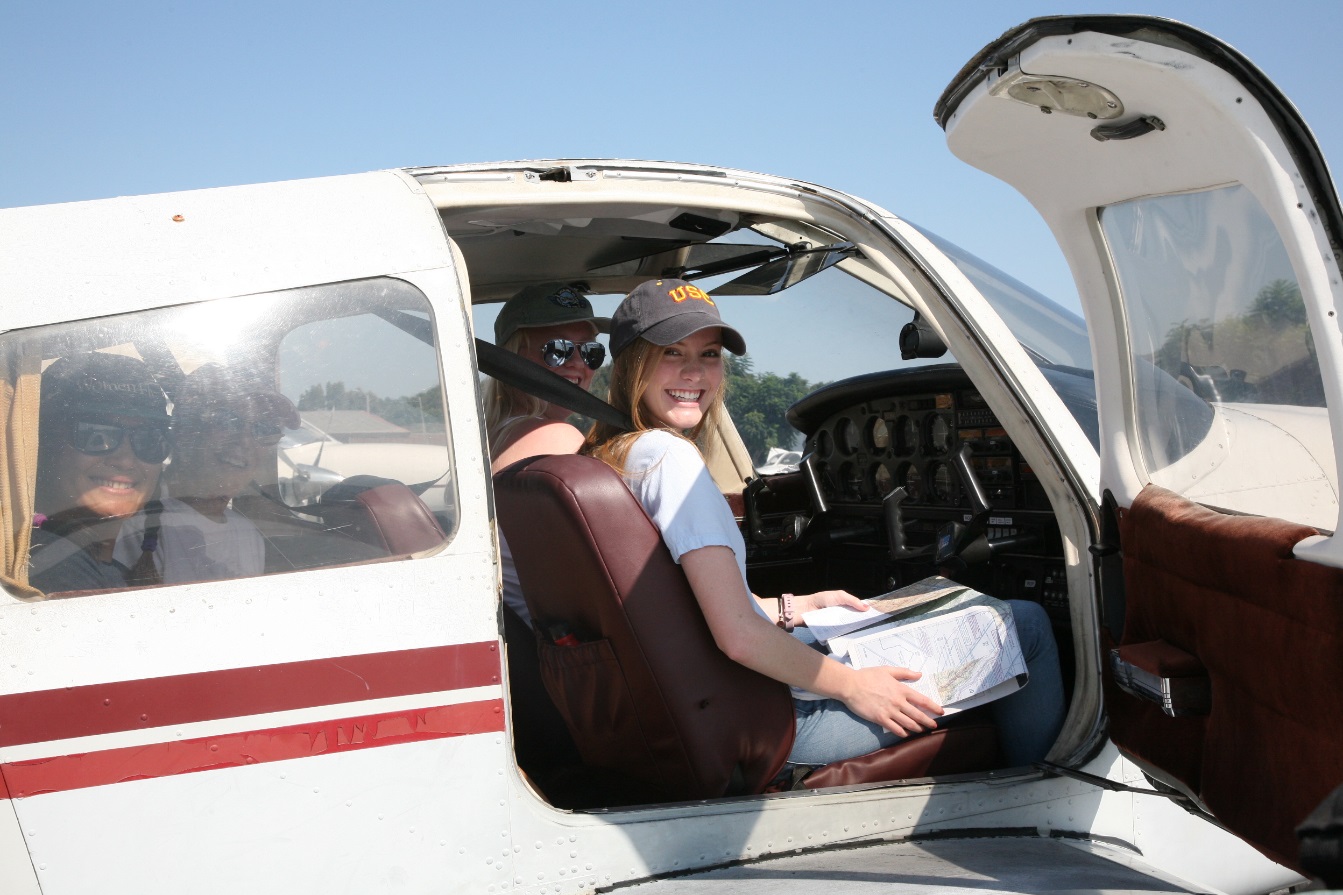 24
[Speaker Notes: So why WINGS?  Well proficiency is key to success in almost every thing worth doing – especially flying.  Proficient pilots are confident, capable, and safe.  

WINGS is a proficiency training system specifically designed for general aviation pilots and, regular participation will keep you on top of your flying game.

(Next Slide)]
WINGS Also Means Chances to WIN $$$
Introducing the WINGS Industry Advisory Committee
25
[Speaker Notes: One more thing -  WINGS participation also means chances to win cash!  (Click)  
The WINGS Industry Advisory Committee is a coalition of FAASTeam Industry Partners, associations and devoted individuals committed to increasing awareness and participation in the WINGS program. And they believe it WINGS enough to offer chances to win cash prizes for completion or validation of WINGS phases!

(Next Slide)]
The Paul & Fran Burger 2019                WINGS $10,000 Sweepstakes
Complete WINGS Phases and WIN Cash Awards!
www.mywingsiniative.org
26
[Speaker Notes: The sweepstakes is generously funded by Paul Burger, a long time advocate for general aviation safety and a retired aviator who believes participation in this program saves lives. VISIT WWW.MYWINGSINIATIVE.ORG to learn more and enter the sweepstakes. 

(Next Slide)]
How To Win – It’s Easy
Select WINGS Sweepstakes on the Team Member Award section of your My WINGS page 
Or Visit www.mywingsinitiative.org & click on “Sweepstakes Entry”
You are earning Knowledge Credit today, keep going to win!
Complete the form, get chances to win one of 10 cash prizes! 

Four $1,500, Four $750,Two $500 Winners
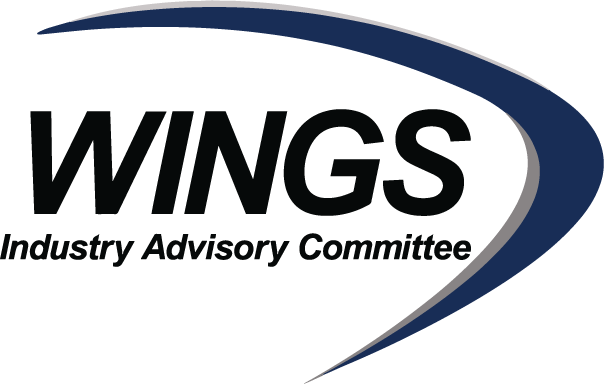 27
[Speaker Notes: After you’ve completed a phase of WINGS you can enter the sweepstakes  by clicking on “Claim Rewards” in the “WINGS – at a glance” section of your My WINGS page and select WINGS Sweepstakes. Or you can go directly to their website.

(Next Slide)]
WIAC National Ambassadors
WIAC WINGS Safety Ambassador
WIAC WINGSPro Ambassador
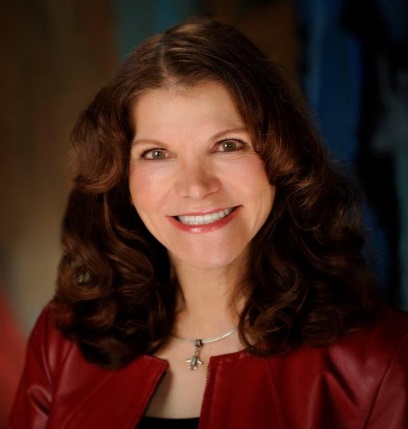 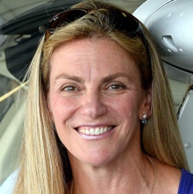 Catherine Cavagnaro, 2018 National FAASTeam Rep of the Year Honoree
Karen Kalishek, 2019 National FAASTeam Rep of the Year Honoree
28
[Speaker Notes: Catherine Cavagnaro and Karen Kalishek – FAASTeam Representatives of the Year Honorees - are staunch WINGS supporters.  They join us in inviting your participation.

(Next Slide)]
References
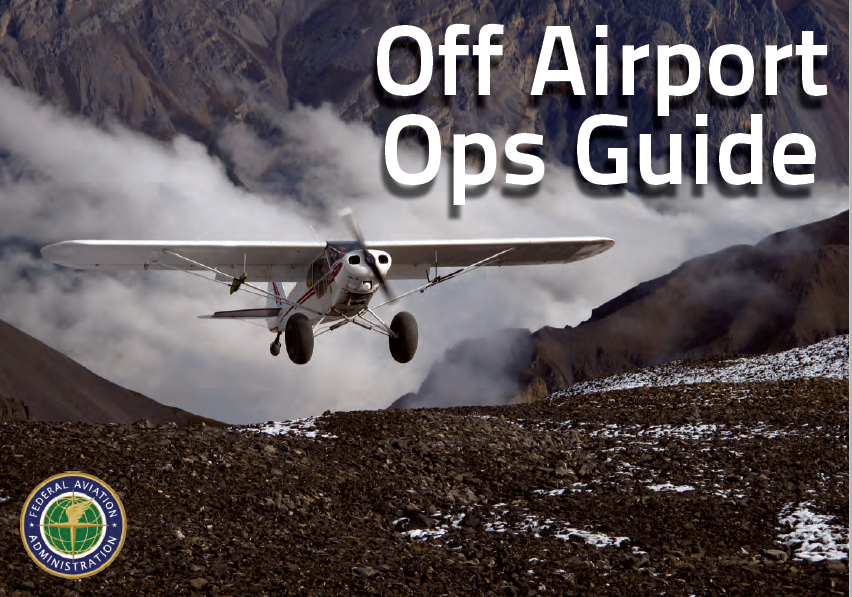 FAASafety.gov
Information and enrollment for WINGS Pilot Proficiency Program
Off Airport Ops Guide
Baseline performance determination examples
https://www.faasafety.gov/gslac/ALC/libview_normal.aspx?id=135893
Personal Minimums Development Guide
https://www.faasafety.gov/gslac/ALC/lib_categoryview.aspx?categoryId=15&r_s=50&r_c=50
29
[Speaker Notes: Here are a few references for additional information:  

FAASafety.gov is the FAASTeam website where you’ll find a wealth of safety information.  You can enroll and track your progress in the FAA WINGS Pilot Proficiency Program here.

Look in the FAASafety.gov library for the Off Airport Operations Guide.  In it you’ll find instructions for developing a short field performance baseline together with other useful information on operating to small fields.

Also in the FAASafety.gov Library – the Personal Minimums Development Guide – Your documented proficiency performance can be used to develop minimums that are tailored to you, your aircraft, and your mission.

I’ll leave this slide on screen while I take some questions from the audience.

Presentation note:  Take questions from the audience while they copy information from the screen.  Then:

(Next Slide)]
Questions?
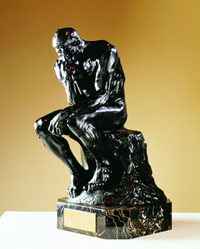 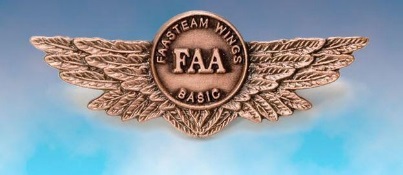 30
[Speaker Notes: Presentation Note:   You may wish to provide your contact information and main FSDO phone number here. You can also add WINGSPro contact information. 

Modify with your information or leave blank.   


(Next Slide)]
Proficiency and Peace of Mind
Fly regularly with your CFI
Perfect Practice
Document in WINGS
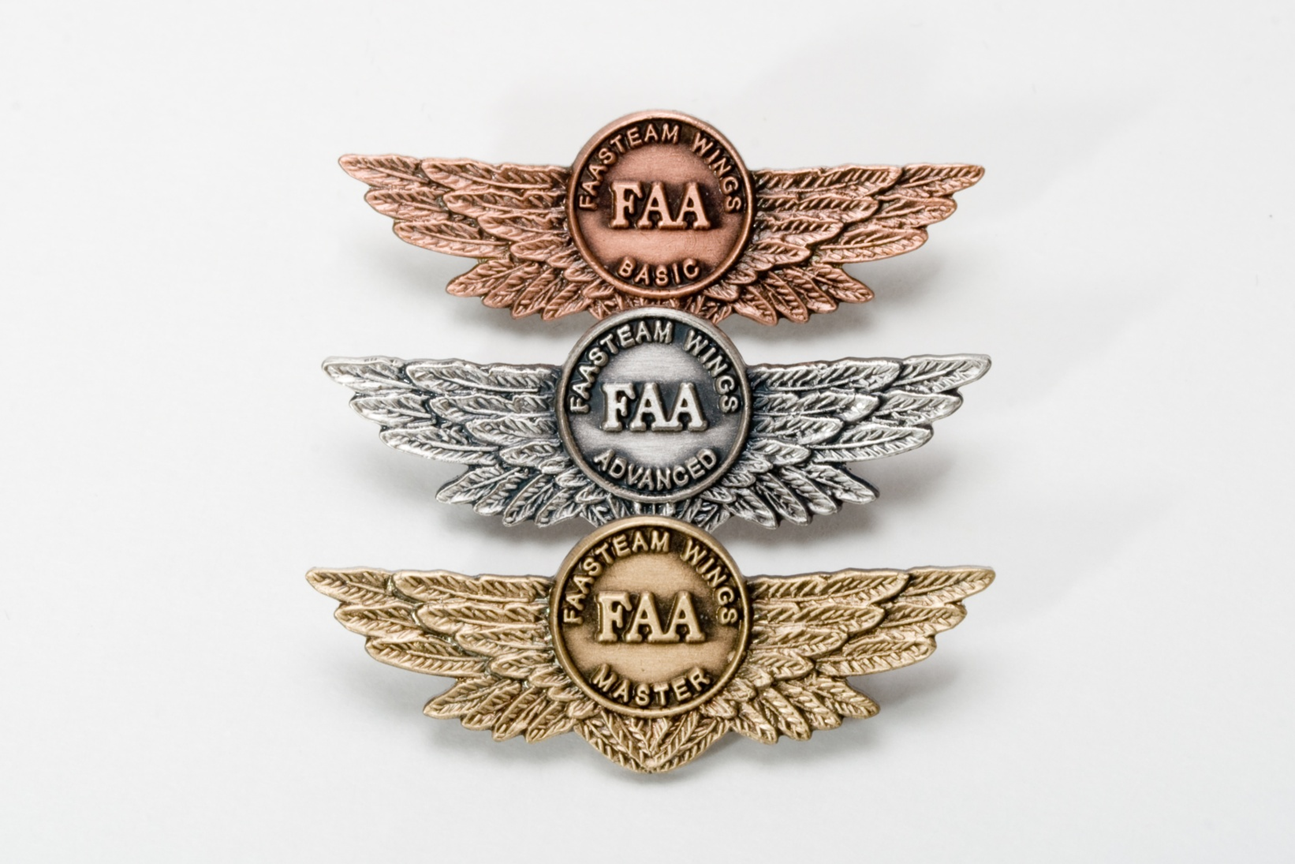 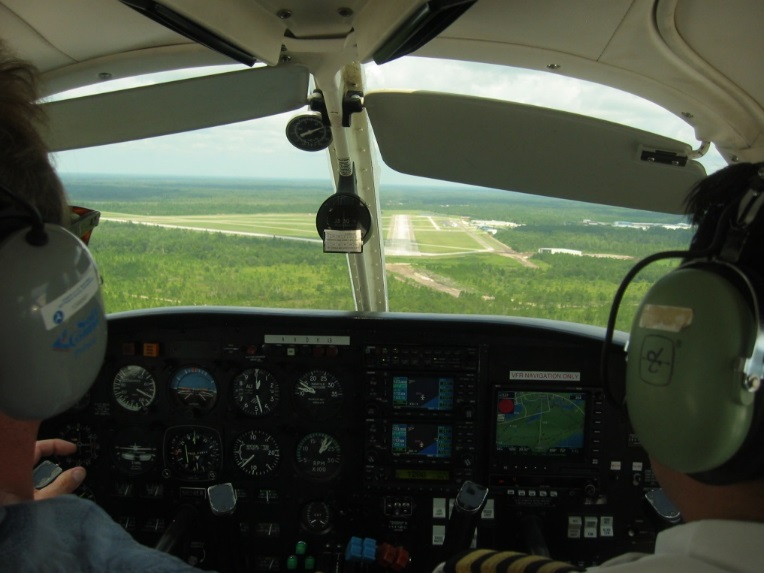 31
[Speaker Notes: There’s nothing like the feeling you get when you know you’re playing your A game and in order to do that you need good coaching  (Click) 

So fly regularly with a CFI who will challenge you to review what you know, explore new horizons, and to always do your best.  Of course you’llhave to dedicate time and money to your proficiency program but it’s well worth it for the peace of mind that comes with confidence.  (Click) 

Vince Lombardi, the famous football coach said, “Practice does not make perfect.  Only perfect practice makes perfect.”  For pilots that meansflying with precision.  On course, on altitude, on speed all the time. (Click) 

And be sure to document your achievement in the Wings Proficiency Program.  It’s a great way to stay on top of your game and keep you flight review current.

(Next Slide)]
Thank you for attending
You are vital members of our GA safety community
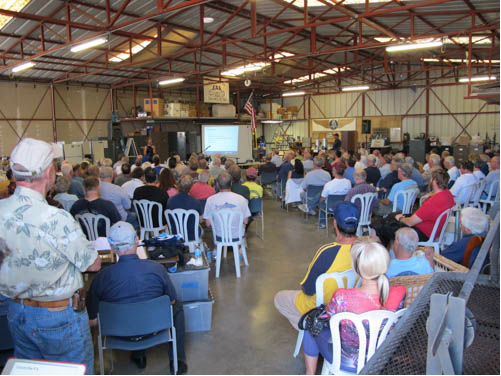 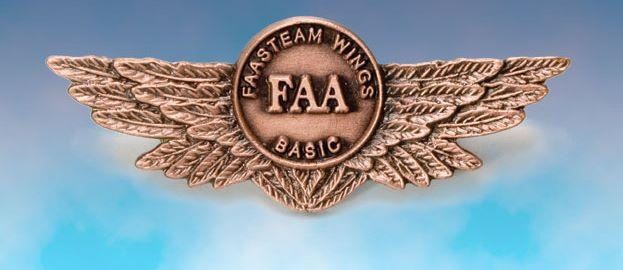 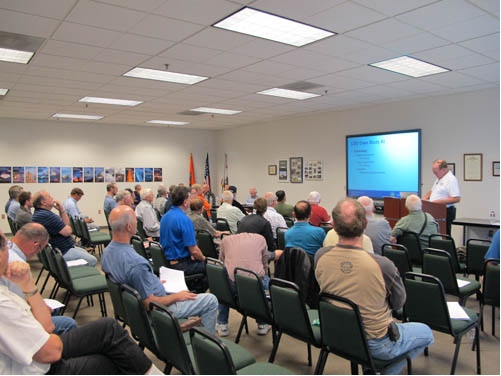 32
[Speaker Notes: Your presence here shows that you are vital members of our General Aviation Safety Community.  The high standards you keep and the examples you set are a great credit to you and to GA.

Thank you for attending.

(Next Slide)]
The National FAA Safety Team Presents
Topic of the Month – June 
After-market Safety Equipment
[Speaker Notes: 2019/06-17-165(I)PP Original Author: John Steuernagle 01/30/2019;  POC Kevin Clover AFS-850 Operations Lead, Office (562-888-2020 revised by (Name) (MM/DD/YYYY)

Presentation Note:  This is the title slide for Pilot Proficiency and WINGS

Presentation notes  (stage direction and  presentation suggestions) will be preceded by a  Bold header: the notes themselves will be in Italic fonts.  

Program control instructions will be in bold fonts and look like this:  (Click) for building information within a slide;  or this:  (Next Slide) for slide advance.

Some slides may contain background information that supports the concepts presented in the program.  

Background information will always appear last and will be preceded by a bold  Background: identification.

We have included a script of suggested dialog with each slide.  Presenters may read the script or modify it to suit their own presentation style.

The production team hope you and your audience will enjoy the show.   Break a leg!  

 (Next Slide)]